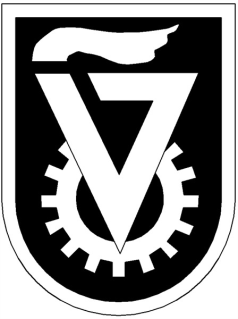 שי שן-אור
המעבדה לאימונולוגיה מערכתית
 ורפואה מותאמת אישית

המחלקה לאימונולוגיה
  הפקולטה לרפואה ע"ש רפפורט
הטכניון

shenorr@technion.ac.il
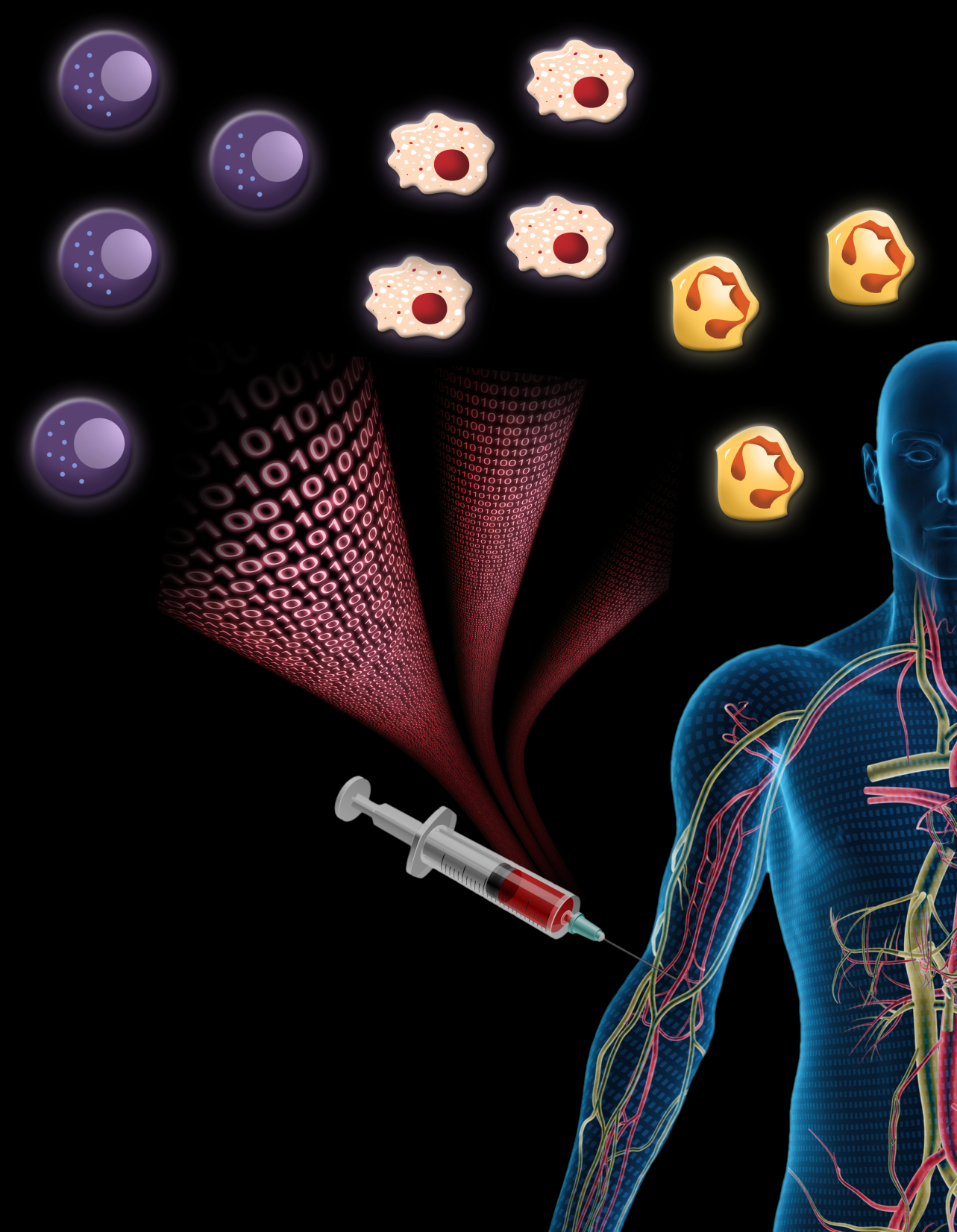 מה מודדים
Figure by Marina Sirota using iStockPhoto illustrations
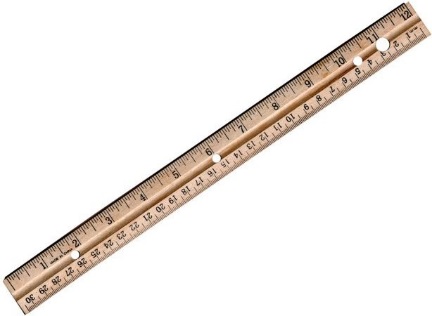 דרכים רבות להגדיר דמיון
קיימות מספר רב של דרכים להגדיר דמיון בין שתי נקודות או יותר.
השיטה בה נבחר לחשב דמיון תשפיע על התוצאות
קביעת השיטה בה נגדיר דמיון היא החלטה בסיסית לכל ניתוח נתונים המונחית עפ"י מספר רב של גורמים:
סוג הנתונים
ההתפלגות שלהם
המטרה אותה אנו מנסים להשיג
מהם הממדים החשובים
"אינטואיציה" על מהות דמיון
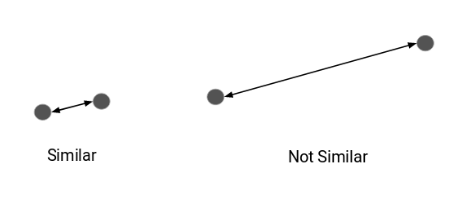 דוגמא קטנה על חשיבות ההתבוננות בנתונים לפני שרצים קדימה
Anscombe quartet
סיכום סטיטסטי של נתונים אלו יוביל לזהות:
The average x value is 9 for each dataset
The average y value is 7.50 for each dataset
The variance for x is 11 and the variance for y is 4.12
The correlation between x and y is 0.816 for each dataset
A linear regression (line of best fit) for each dataset follows the equation y = 0.5x + 3
נשרטט את כל הנתונים – Anscombe quartet
4
ואם עדיין לא שכנעתי
ניתן לחפש דמיון בין דוגמאות או בין ממדים/מדידות
כמה דומים האנשים אחד לשני?
האם המדדים קשורים זה בזה?
השאלה:
דוגמאות
"מדידות"
"דוגמאות"
מדידות
i
J
i
J
המוטיבציה:
מחלה דומה ?
בקרה משותפת ?
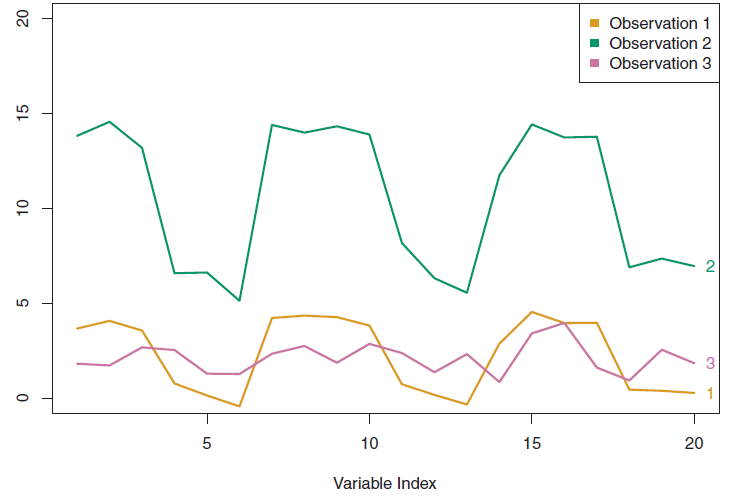 בחירת מרחק נקבעת לפי מטרת האנליזה
דוגמאות
מדידות
ערכי המדידה
i
J
מחלה דומה ?
מדדים
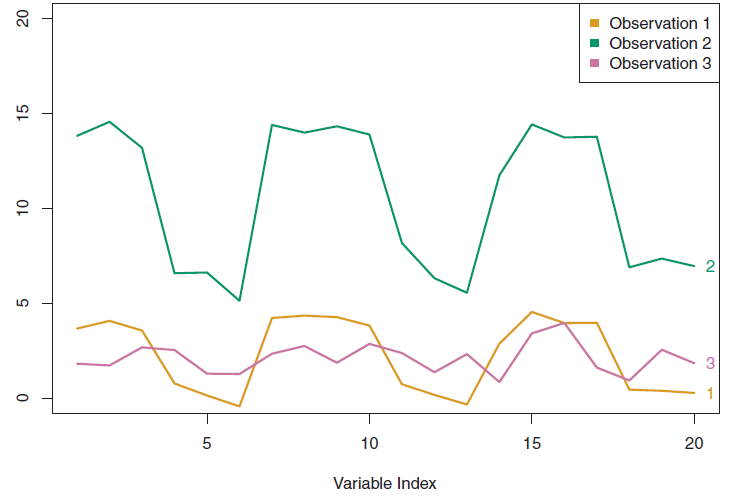 בחירת מרחק נקבעת לפי מטרת האנליזה
"מדידות"
"דוגמאות"
פרופיל הביטוי של גן
i
J
דוגמאות
קצת מוטיבציה -מנתונים לדמיון לרשתות
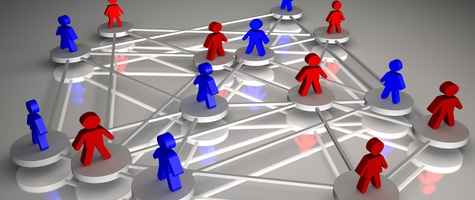 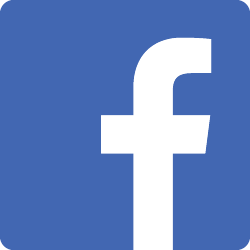